ПРОЕКТ ДЕТСКОГО
АГРАРНОГО  КОМПЛЕКСА
«Луговская усадьба»
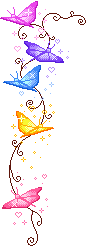 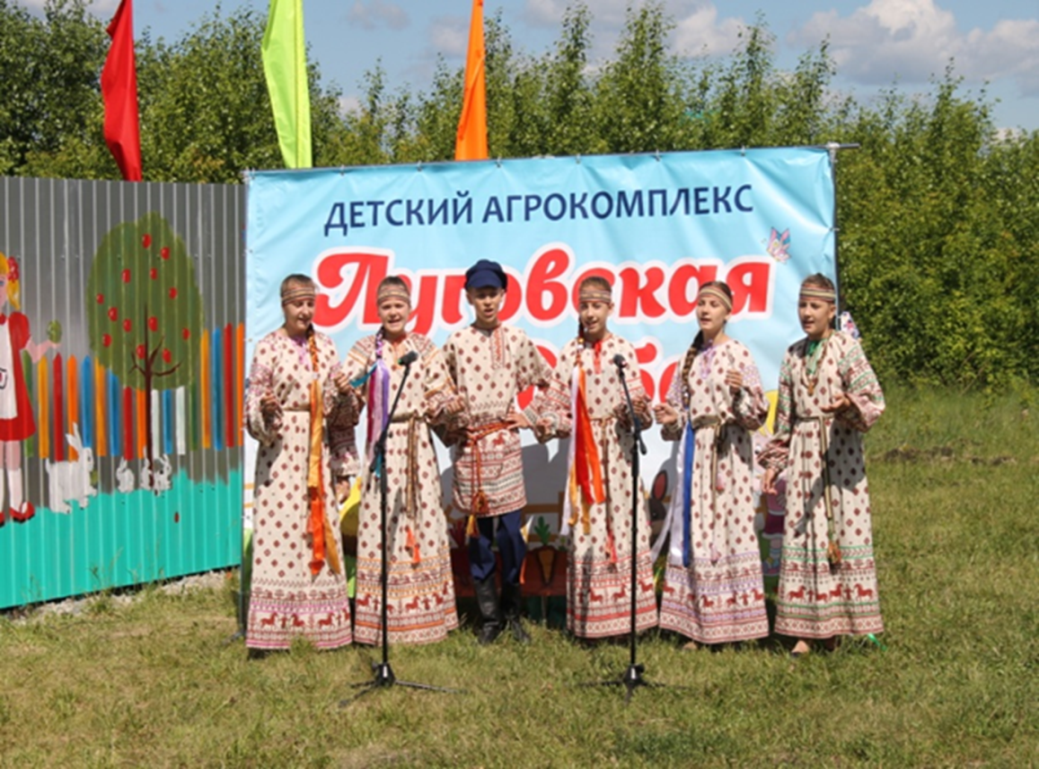 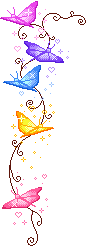 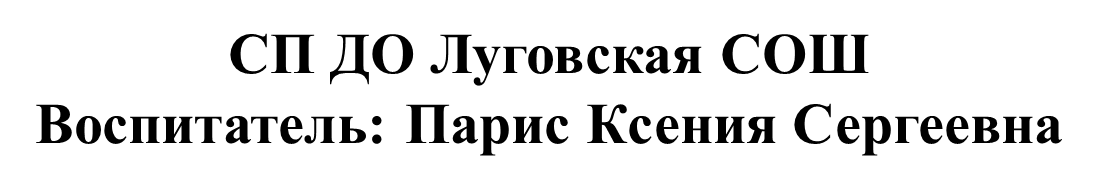 Цель проекта: 
         Познакомить дошкольников с профессиями в сельском хозяйстве, раскрыть роль, значение данных профессий в жизни нашего города, района, всей страны.
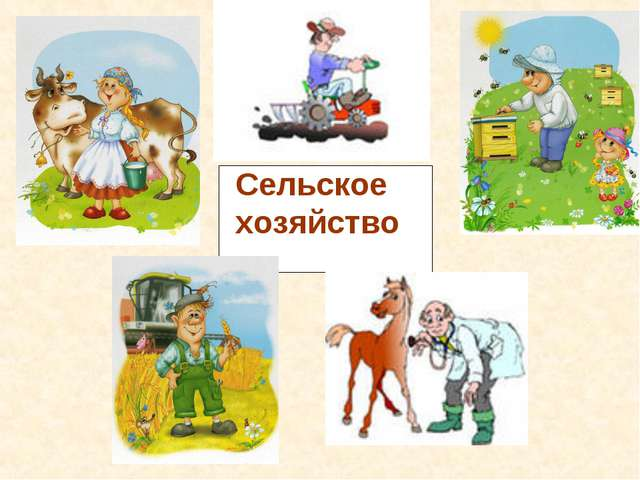 Задачи:
1. Познакомить детей дошкольного возраста с миром профессий сельского хозяйства. 
2. Создать условия познания работы на земле и с домашними животными, ее роли в современном обществе. 
3. Способствовать воспитанию гордости за своих родителей, работающих в сельском хозяйстве. 
4. Разработать методическое сопровождение по ранней профориентации детей дошкольного возраста в мире профессий. 
5. Воспитывать положительное отношение и уважение к сельскому хозяйству, желание в будущем посвятить себя этим профессиям. 
6. Формировать у детей знаний об общественной значимости труда работников, о взаимосвязи и взаимозависимости различных видов труда.
28.10.2016
3
Деятельность в рамках проекта:
Работа осуществляется в течение рабочей недели с понедельника по пятницу.

Время проведения деятельности: 
1.Педагоги с детьми дошкольниками с 9.00 до 12.00.
2.Совместная деятельность детей с родителями с16.00 до 18.00.
3.Школьники с 1 по 4 класс с 12.00 до 16.00 согласно графику.
Организация работы по проекту:
Проект предполагает теоретическую и практическую подготовку детей к последующему профессиональному самоопределению: ознакомление детей с трудом взрослых через непосредственное участие детей в посильной трудовой деятельности.
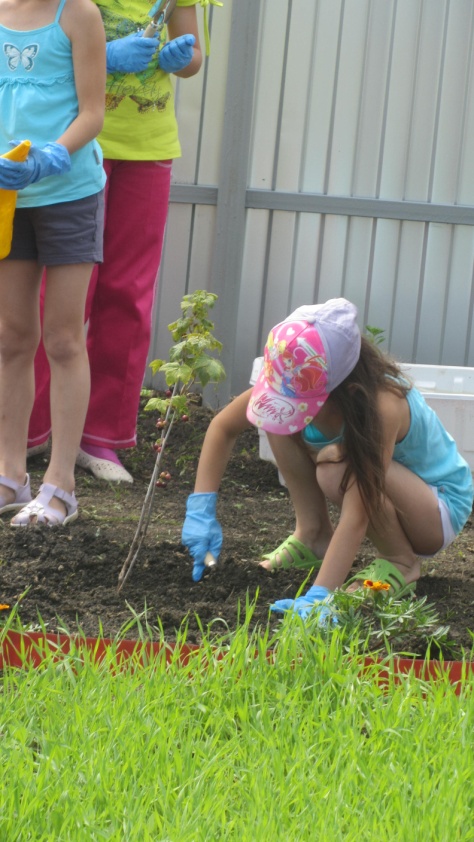 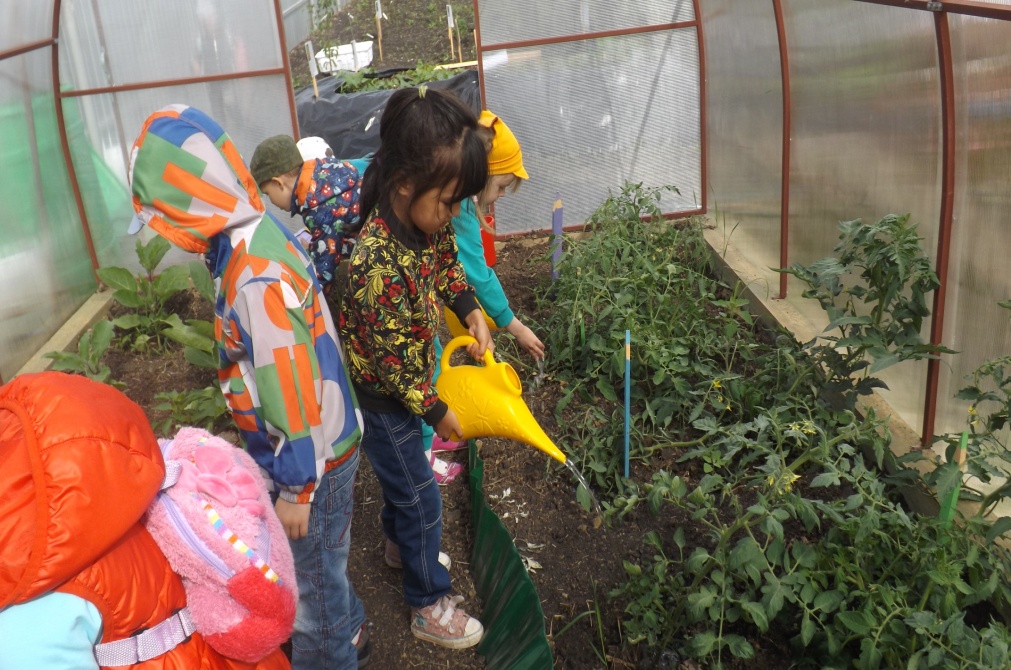 Участие детей в трудовой деятельности можно расценивать как элементарные трудовые (профессиональные) пробы, в процессе которых зарождаются профессионально ориентированные интересы. 
Дети под руководством взрослого начиная с подбора семян и до сбора урожая познают все этапы выращивания любого растения и ухода за ним. Все работы проводятся в зависимости от сезона. 
Уход за кроликами и курами требует от детей определённых знаний и умений, которые они приобретут в процессе работы.
28.10.2016
6
Ознакомление с профессиями, труд в которых направлен на предметы живой природы:
•Название профессии
•Место работы
•Материал для труда
•Форменная одежда
•Орудия труда
•Трудовые действия
•Личностные качества
•Результат труда
•Польза труда для общества.
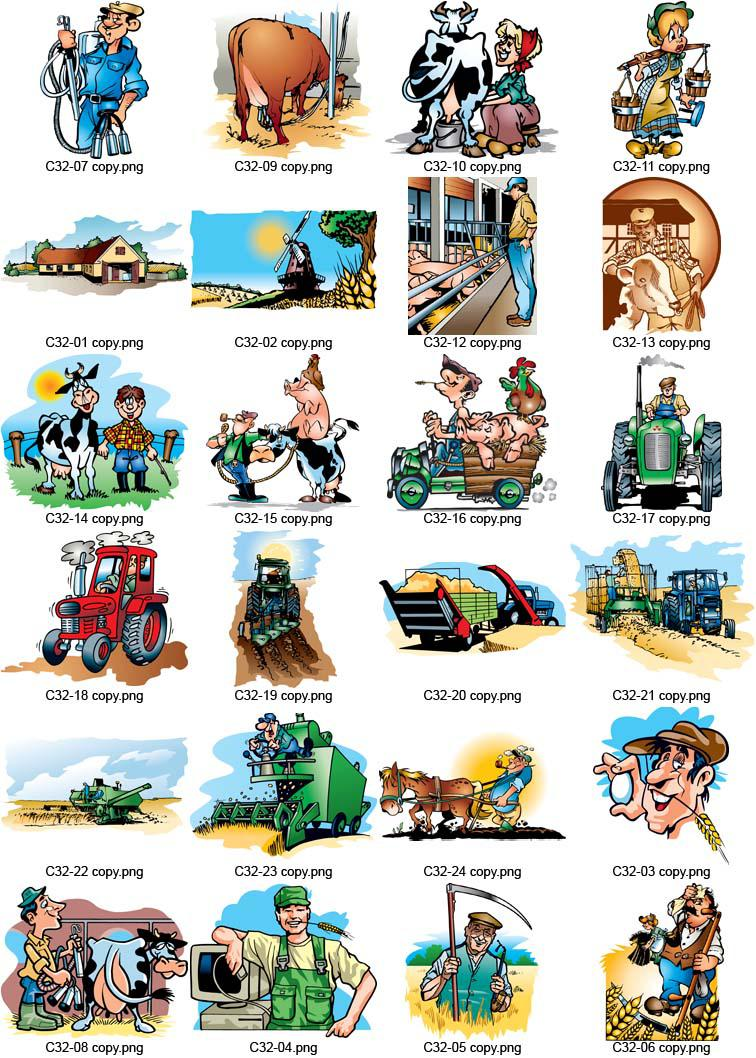 28.10.2016
7
Организация работы по проекту:
Подготовка площадки к реализации проектной деятельности агрокомплекса:
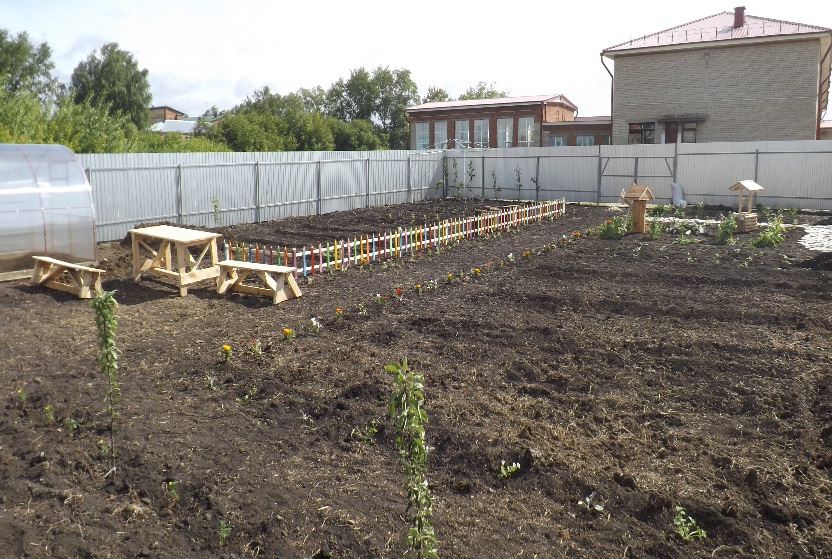 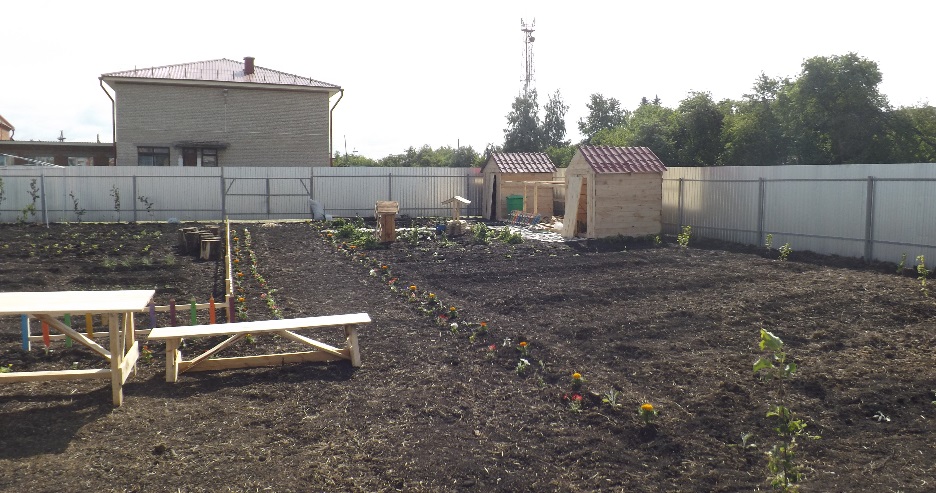 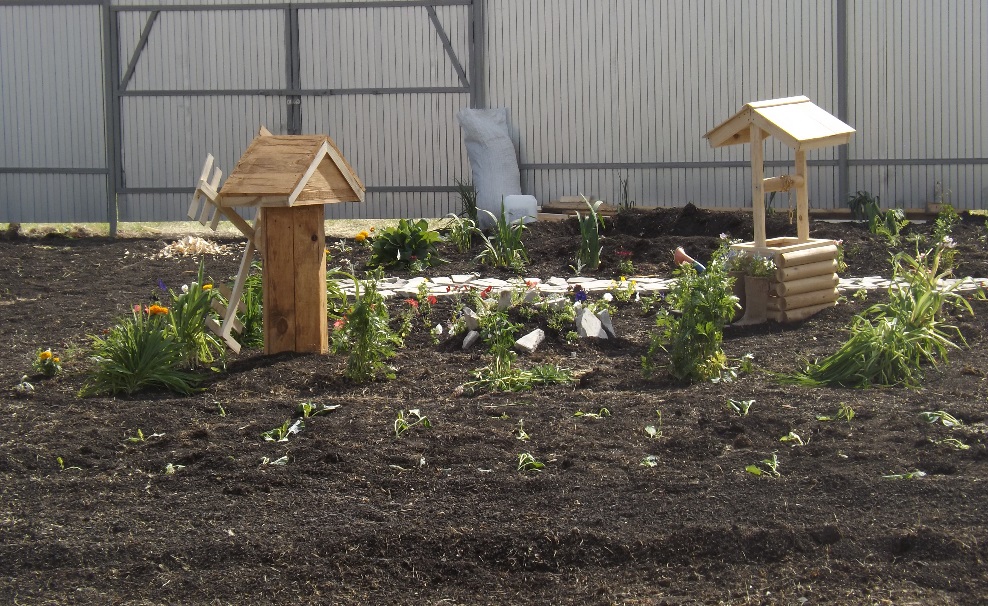 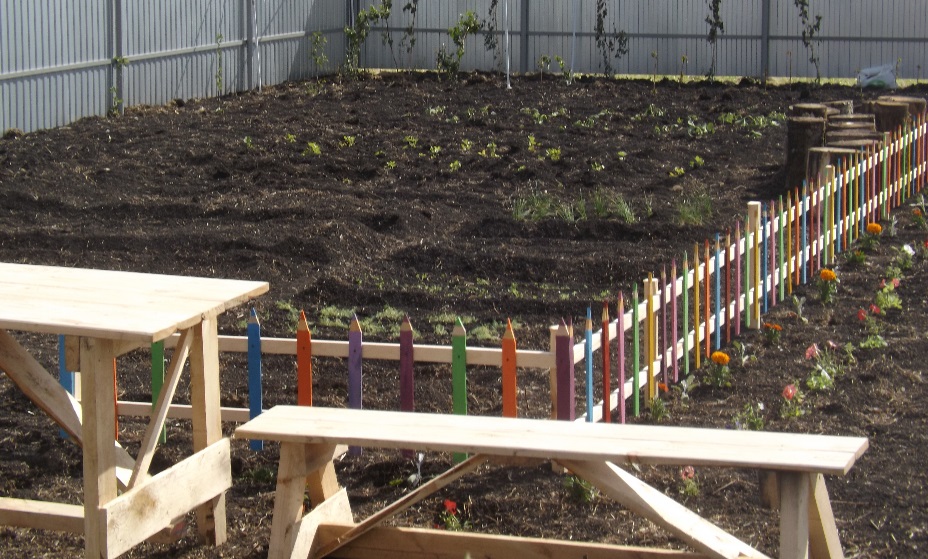 Практическая работа с детьми по осуществлению проекта состояла из нескольких этапов:
1.Выращивание рассады
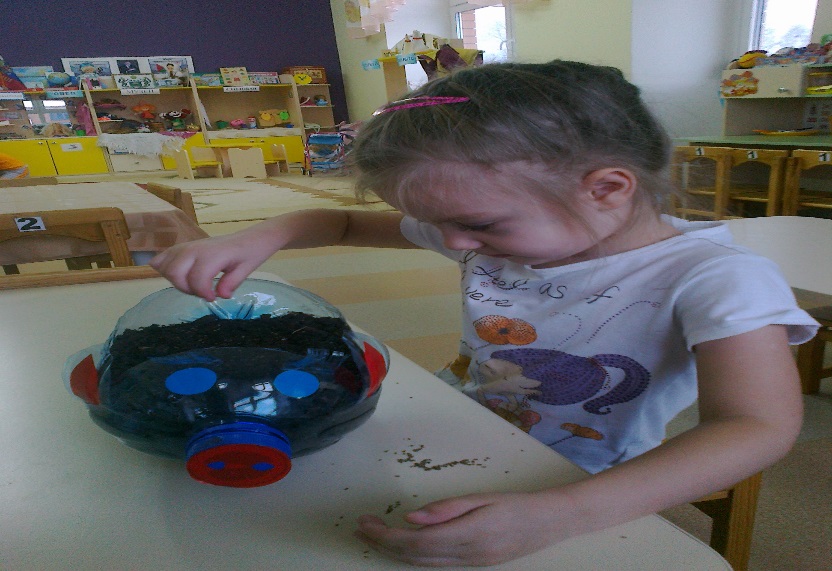 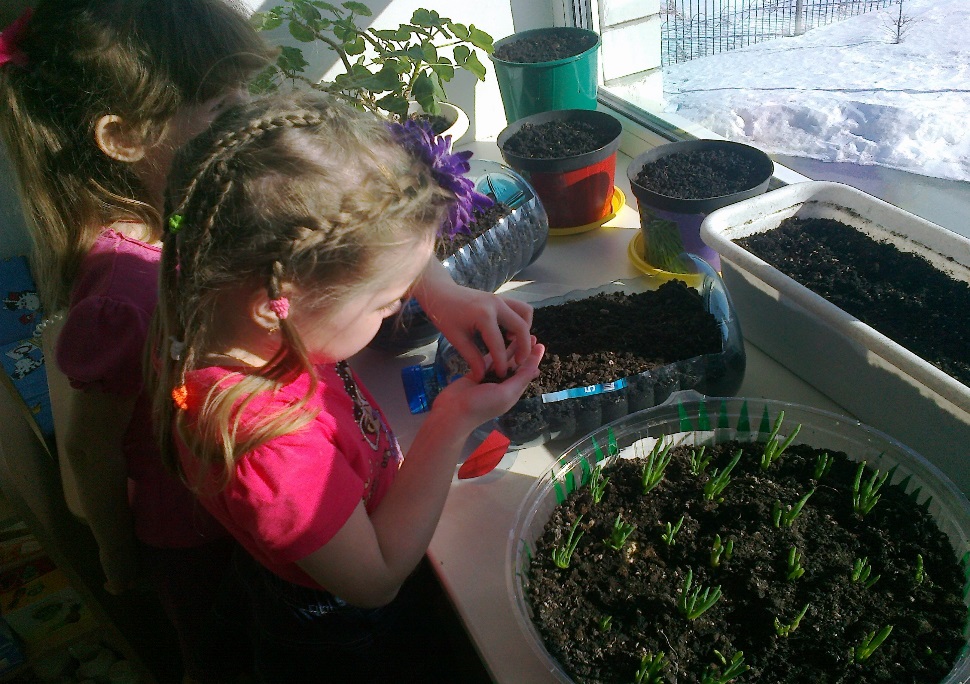 28.10.2016
9
2.Высадка рассады и посев семян в открытый грунт
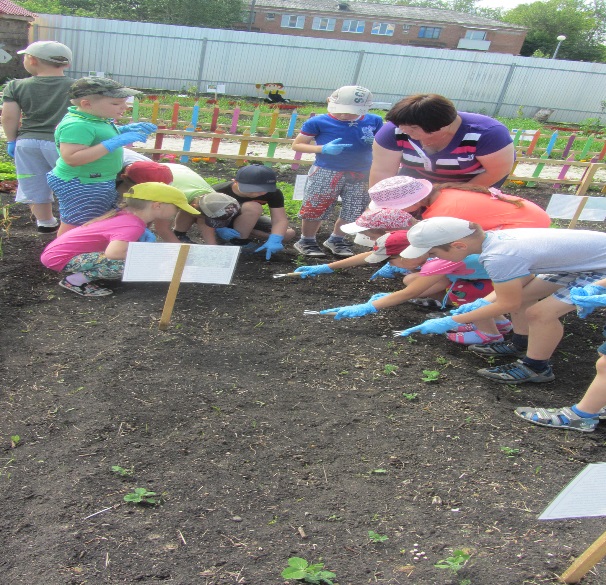 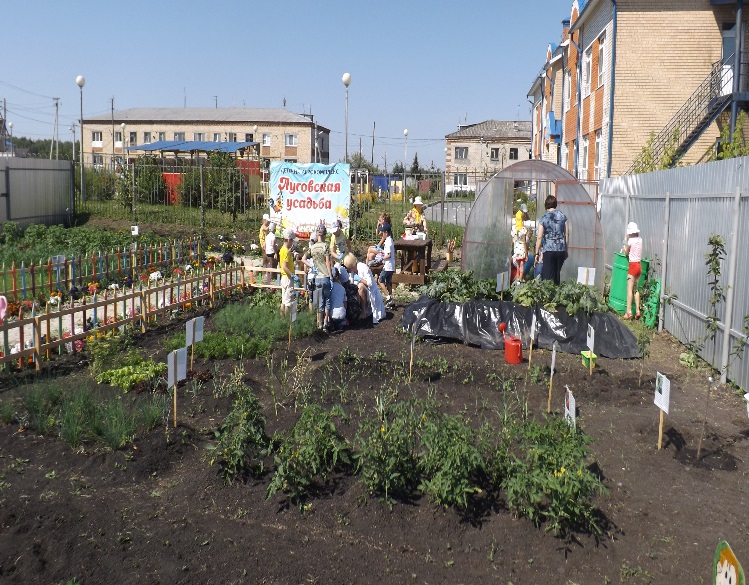 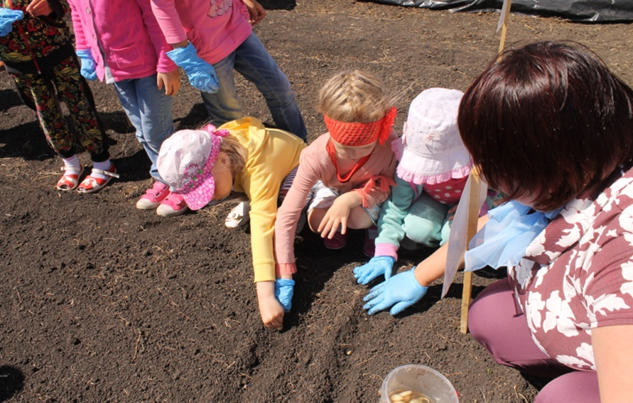 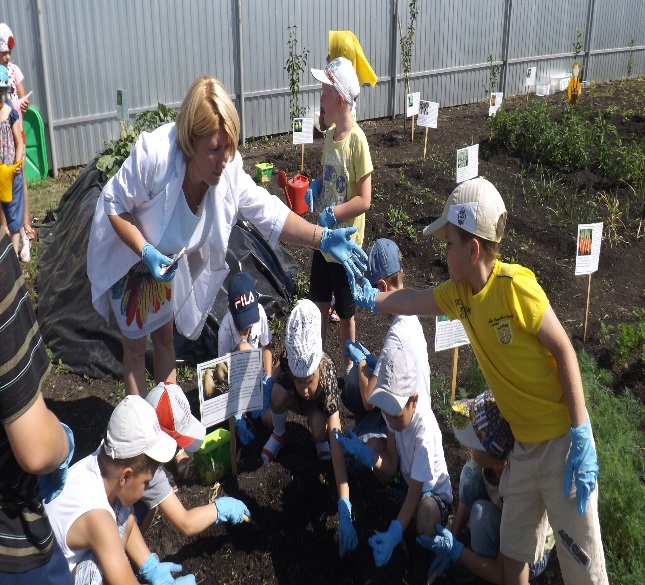 3.Повседневный уход за растениями
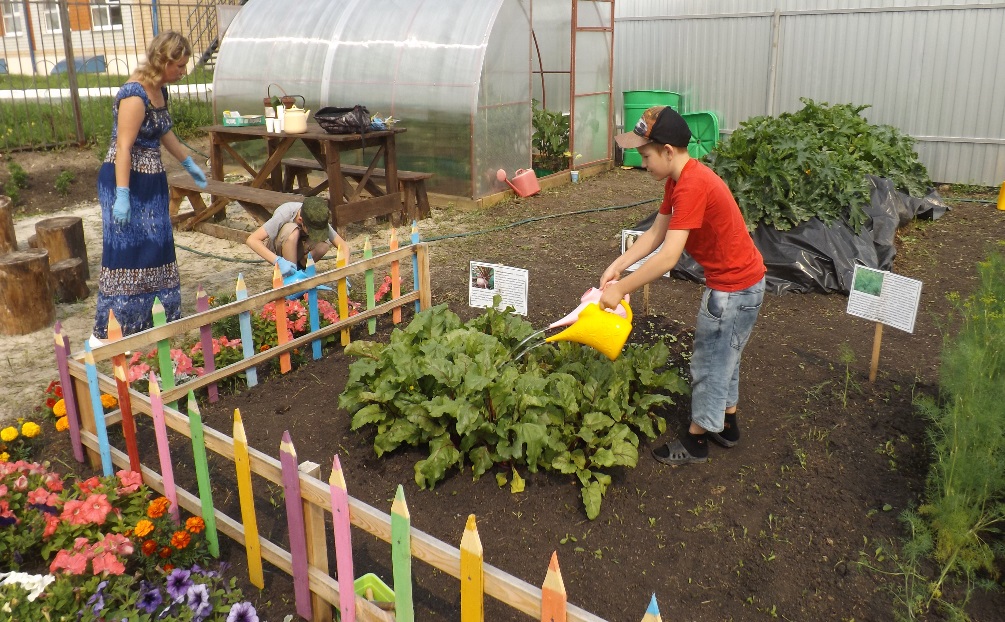 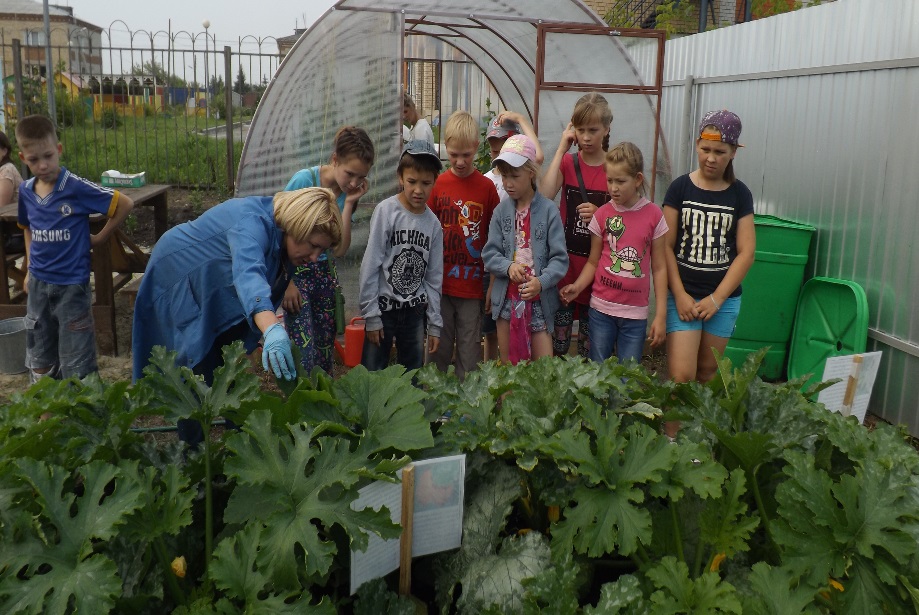 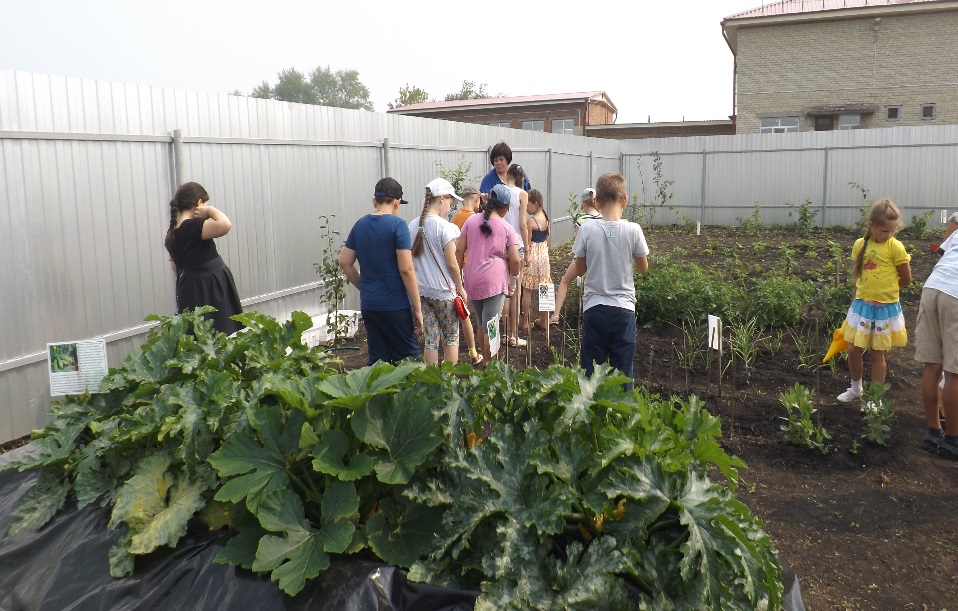 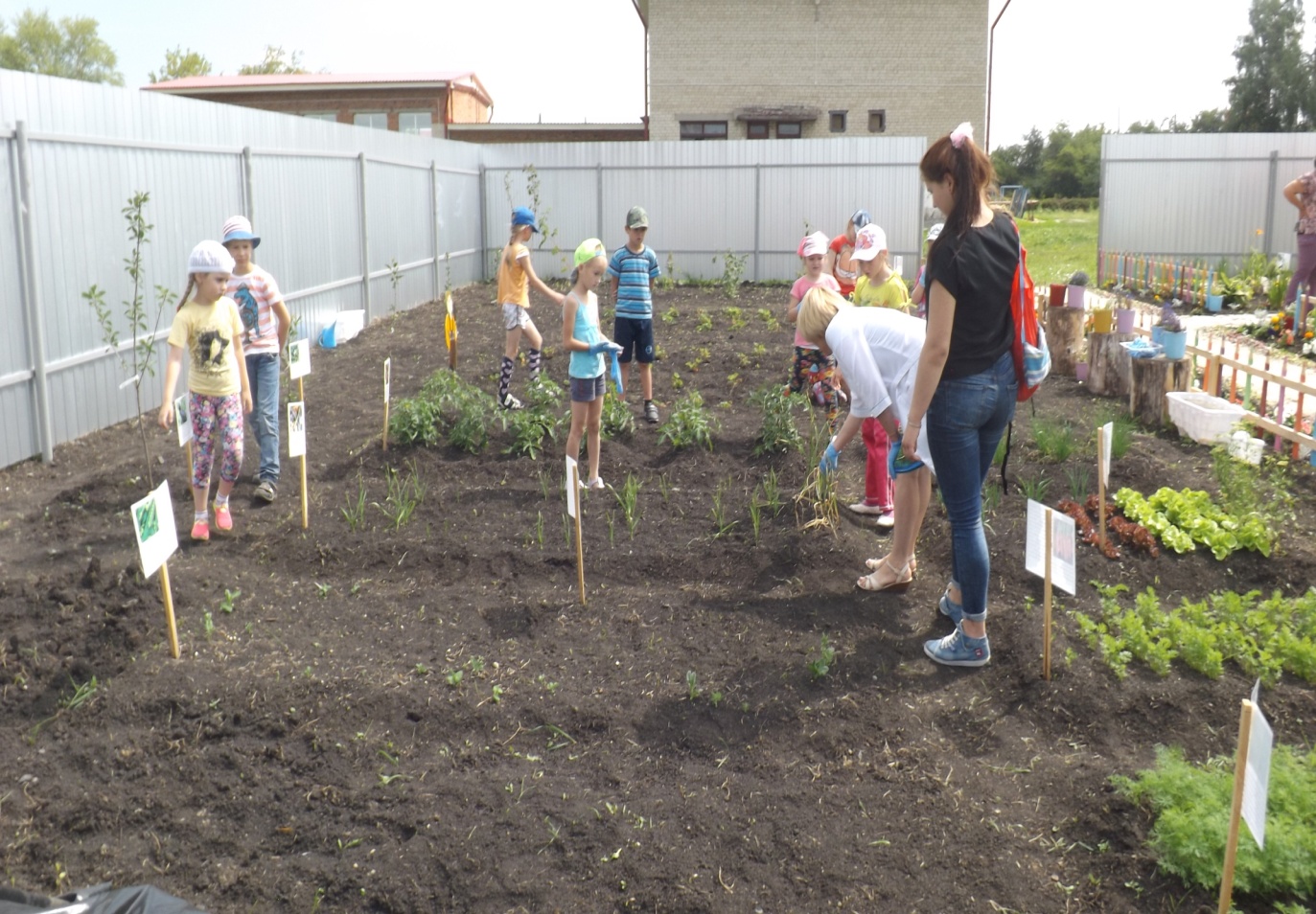 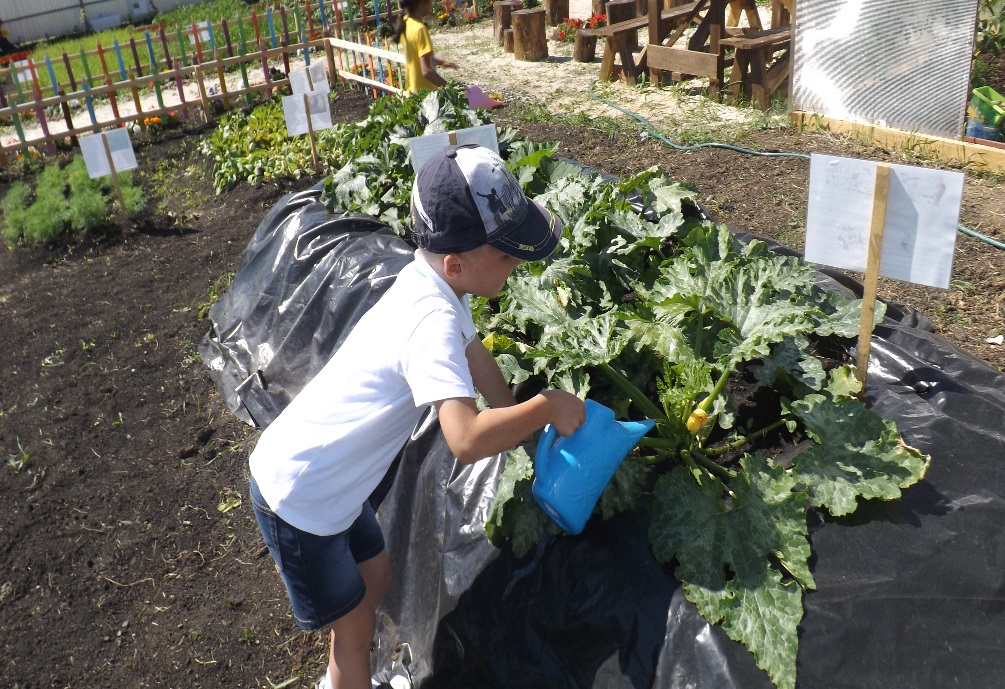 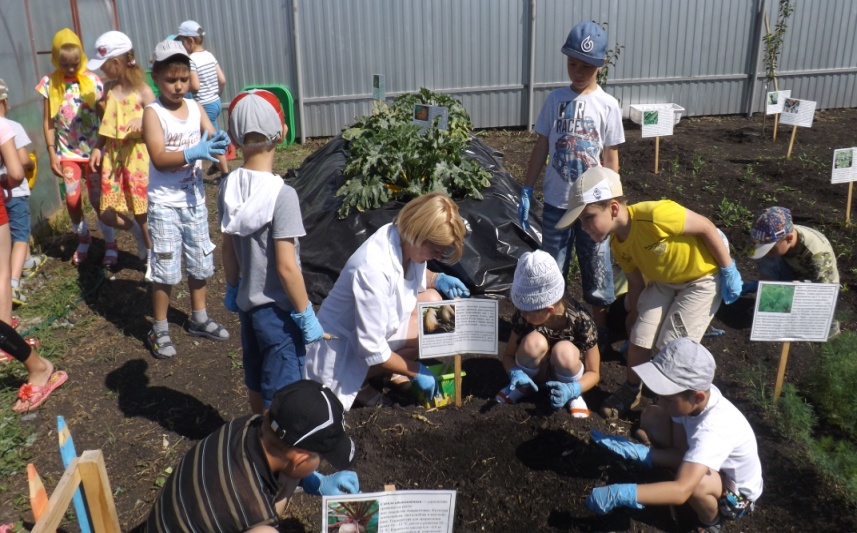 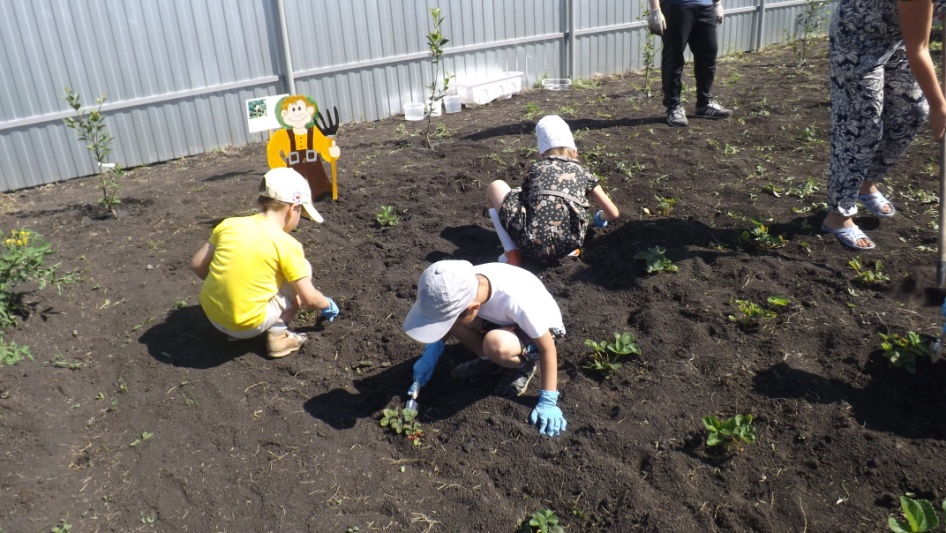 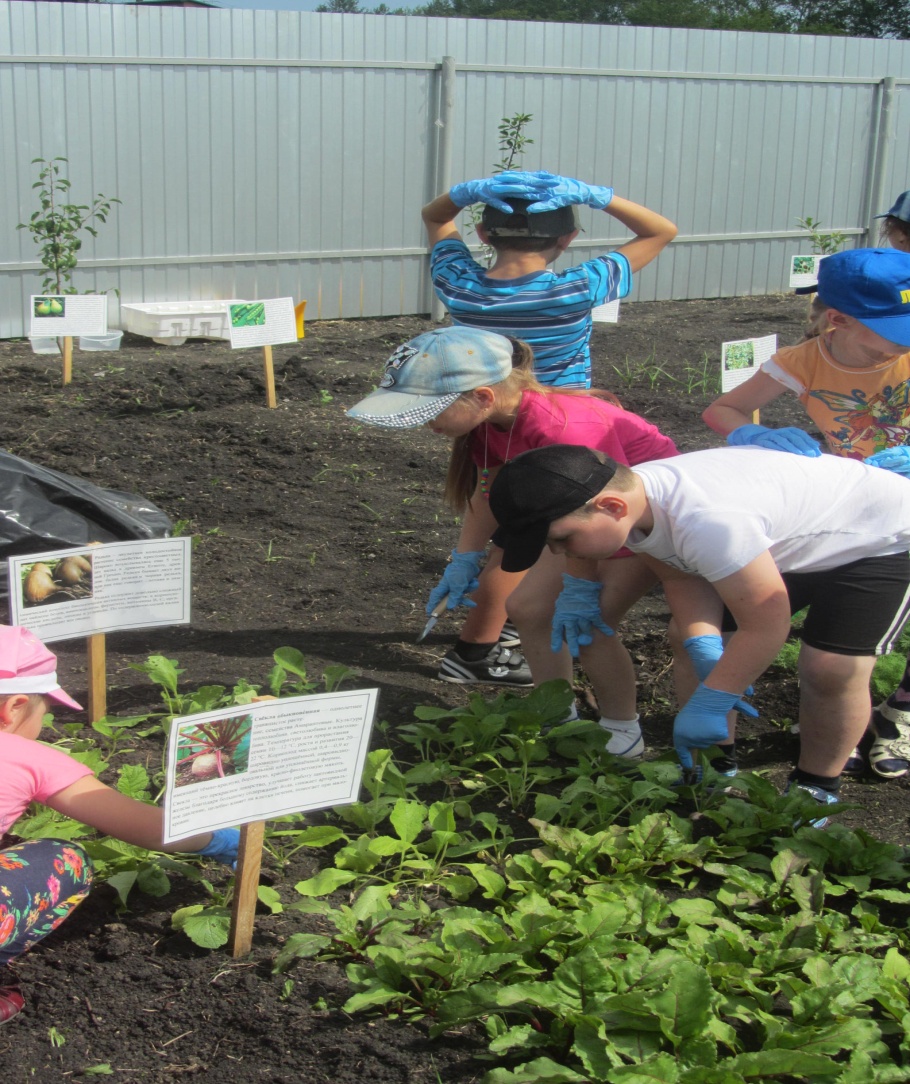 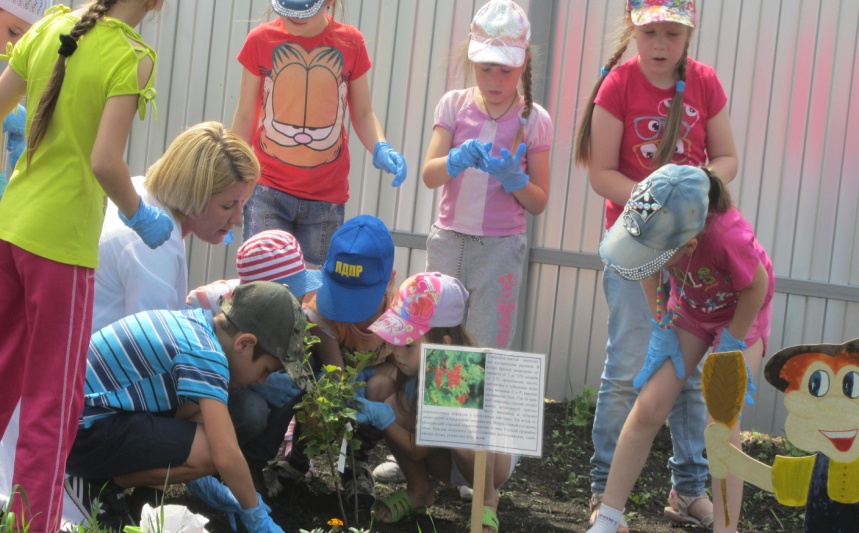 28.10.2016
12
4.Повседневный уход за животными агрокомплекса:
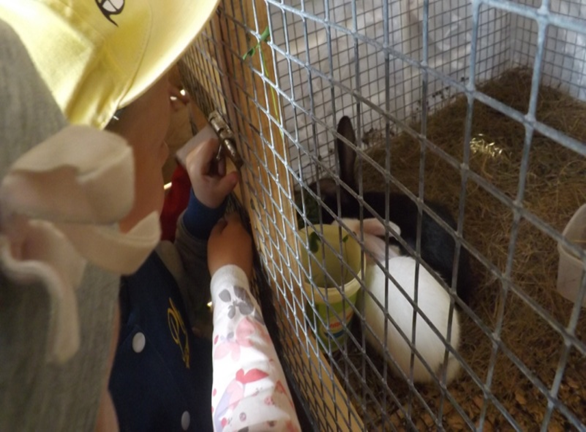 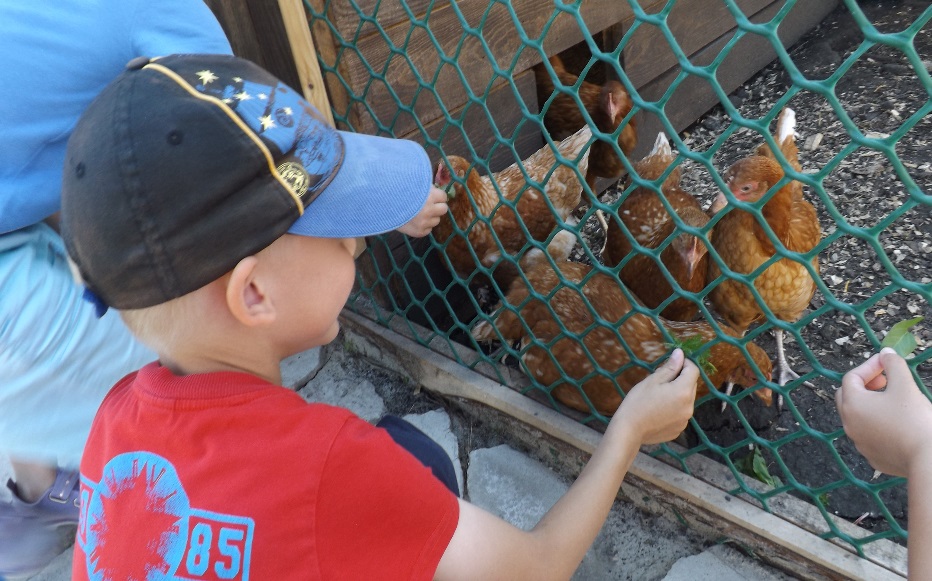 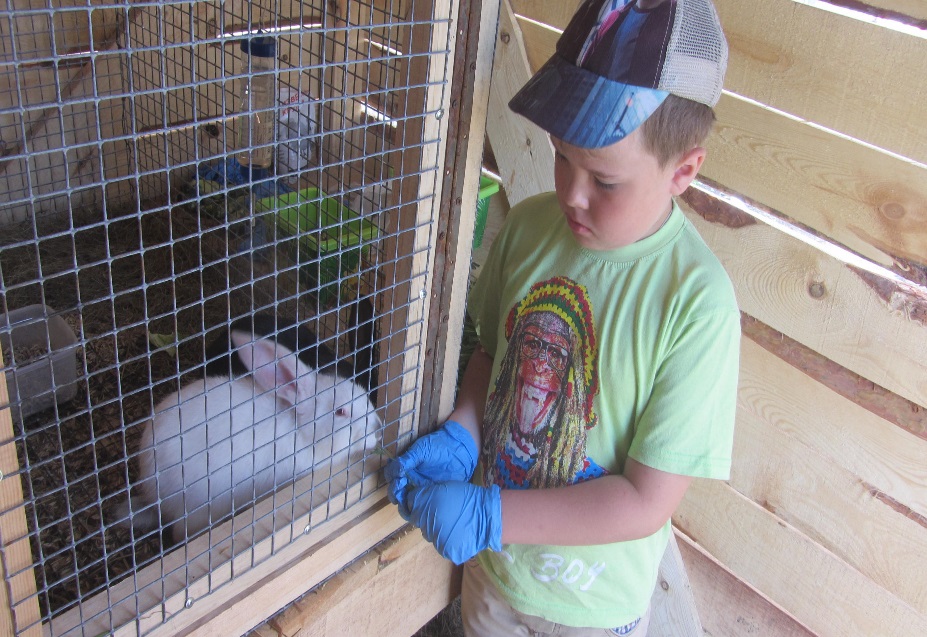 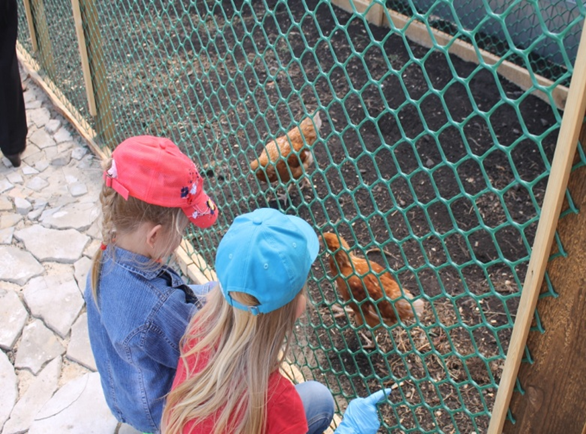 5.Участие родителей
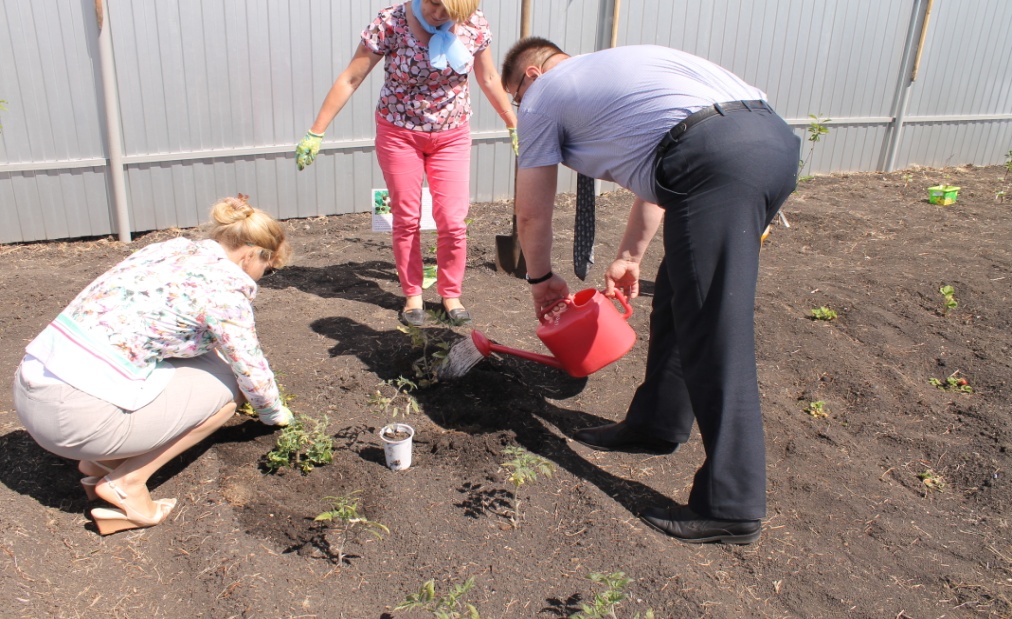 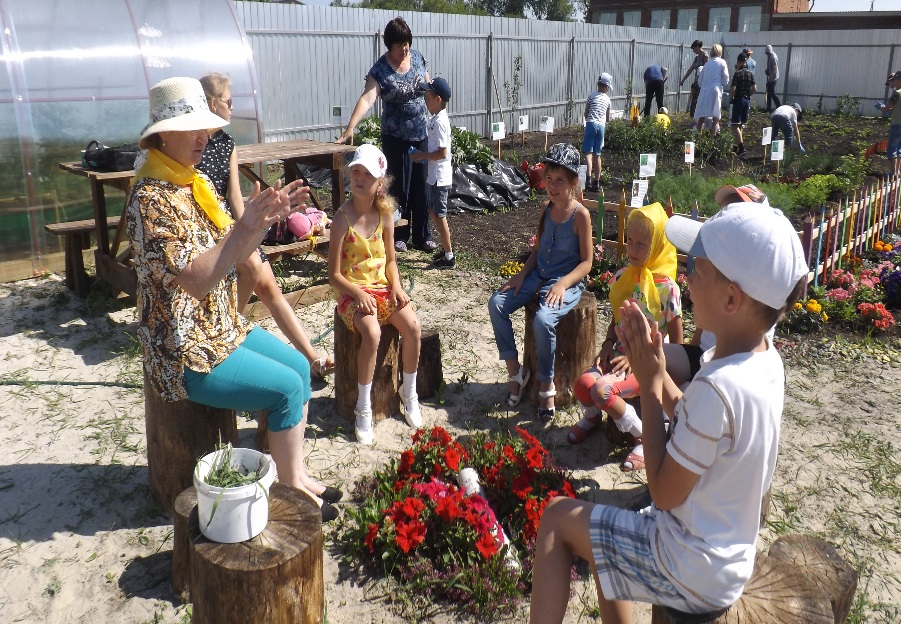 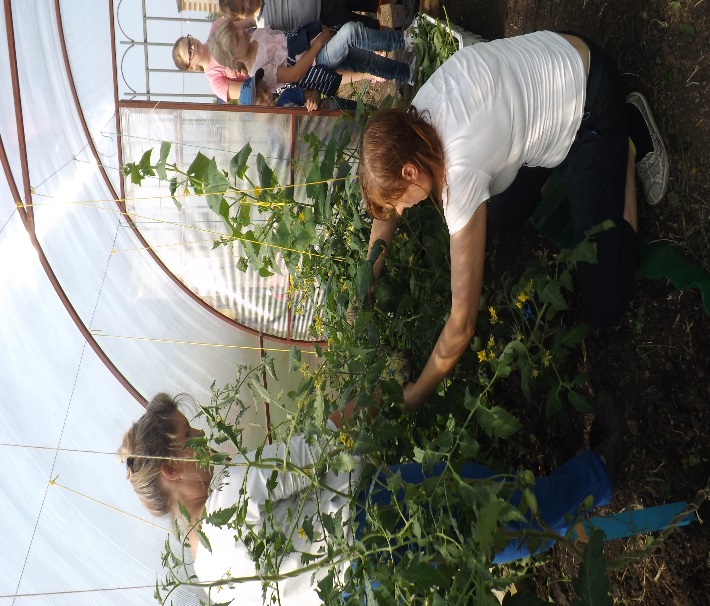 6.Сбор урожая
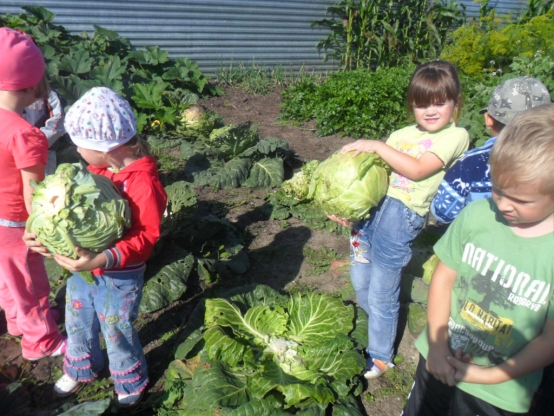 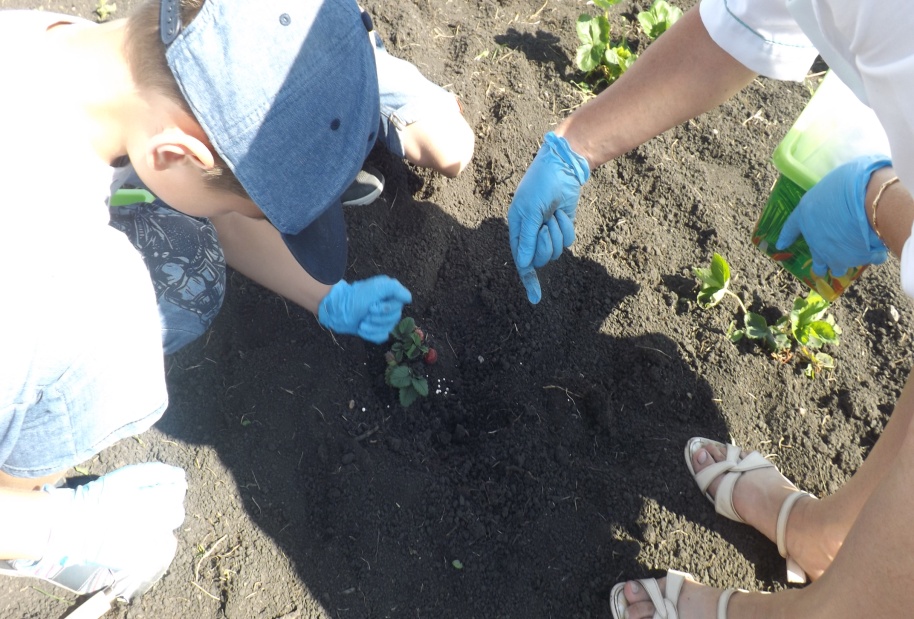 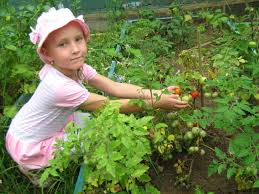 Отметка о выполненной работе фиксируется  дневничке «Луговской усадьбы»
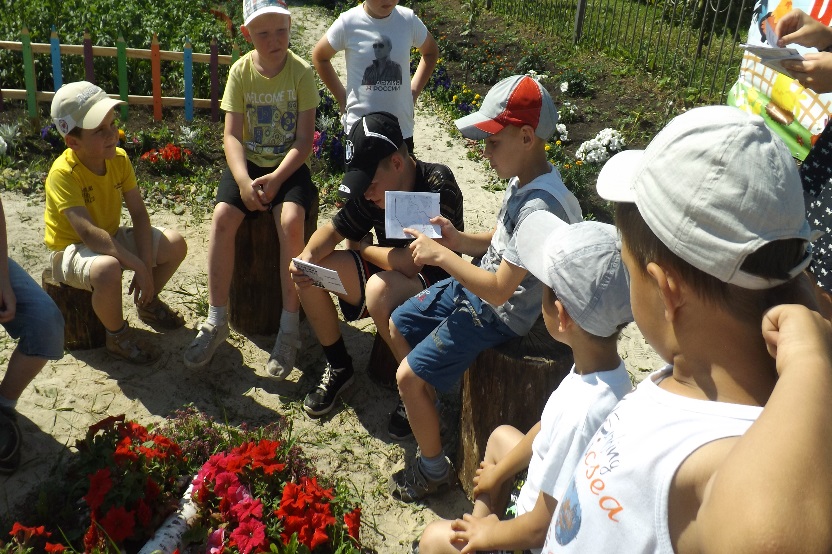 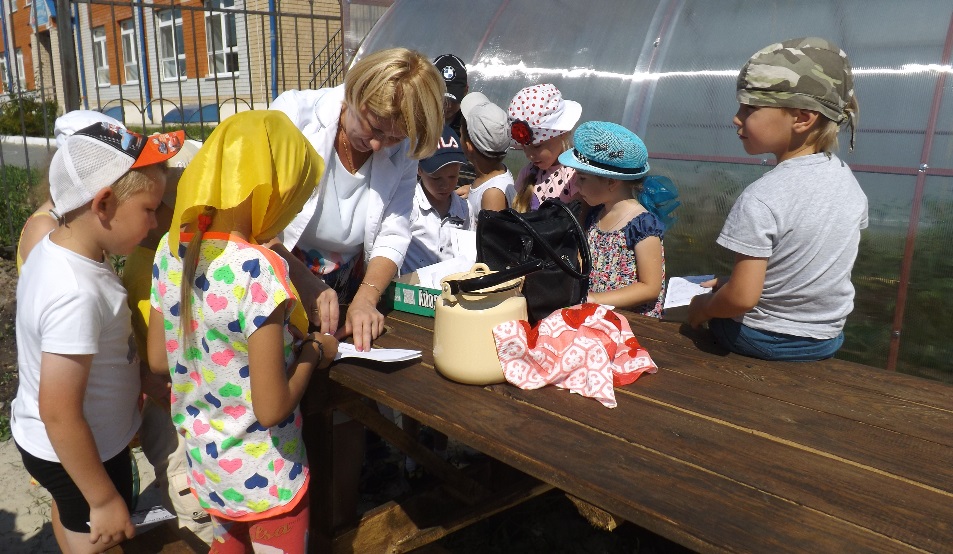 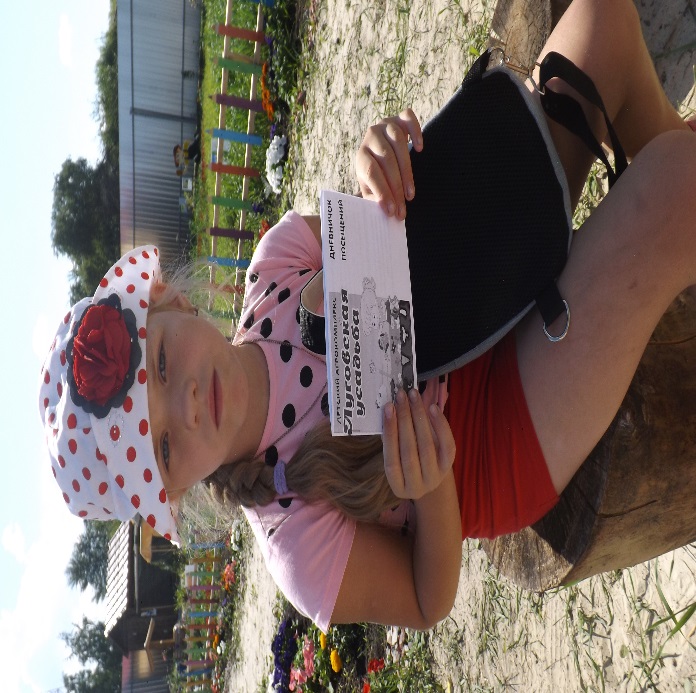 Работая по данному проекту были получены следующие результаты:
    Педагоги удовлетворены проведенной работой и результатами проекта. Собран и систематизирован весь материал по теме проекта. 
    У детей накоплены знания о профессиях, орудиях труда. 
    В свободной практической деятельности широко применяют накопленный опыт по работе с домашними животными и в огороде.
    У детей сформировалось обобщенное представление о структуре трудового процесса и понимание взаимосвязи между компонентами трудовой деятельности.
Активизируется познавательная деятельность дошкольников, интерес к профессиям взрослых,
разовьется чувство уважения к   людям разных профессий.
   У родителей появился интерес к образовательному процессу, развитию творчества, знаний и умений у детей, желание общаться с педагогом, участвовать в жизни «Луговской усадьбы».
Будем рады видеть вас по адресу:Тюменский район, с. Луговое, ул. Плодовая, д.3 а.
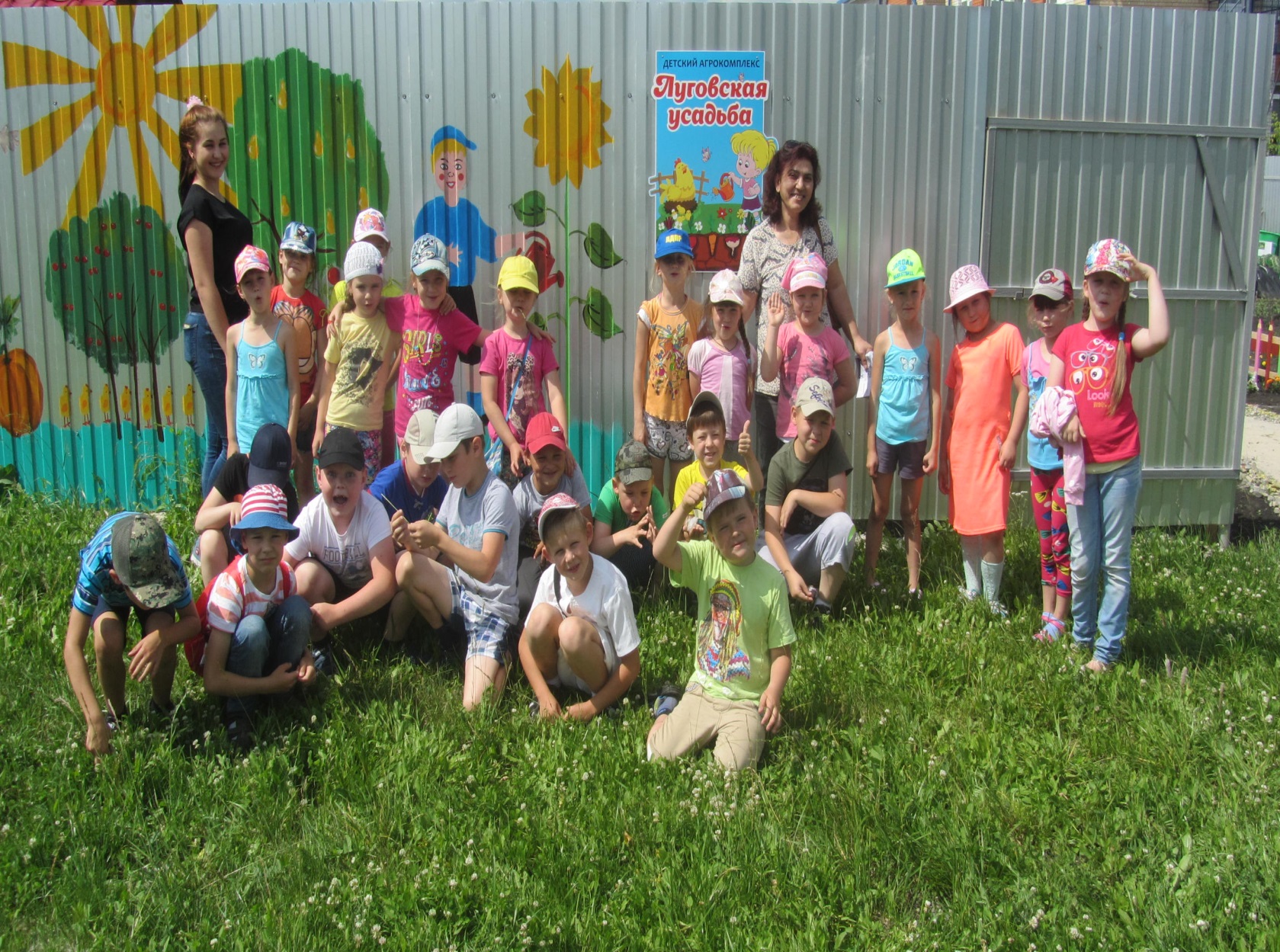